CHAPTER
17
Oligopoly
© 2018 Cengage Learning®. May not be scanned, copied or duplicated, or posted to a publicly accessible website, in whole or in part, except for use as permitted in a license distributed with a certain product or service or otherwise on a password-protected website or school-approved learning management system for classroom use.
1
[Speaker Notes: In the textbook, the preceding chapter (Monopolistic Competition) mentions the concentration ratio in its introductory section, which briefly introduces the four main market structures (perfect competition, monopoly, oligopoly, and monopolistic competition).  

I have left the concentration ratio here in the Oligopoly chapter and provide a table showing concentration ratios in major U.S. industries to help motivate the study of oligopoly.  

Mostly, students find this chapter to be of average difficulty.  Some students, however, have a little extra trouble with the simple game theory concepts introduced in the chapter, such as understanding how to read a payoff matrix.  I’ve included extra examples and an Active Learning exercise on this material, and there are more good exercises among the end-of-chapter problems and study guide.  

One of the extra examples in this PowerPoint chapter is a prisoners dilemma example in which two candidates agree not to run TV ads attacking each other (the best outcome for society).  Self-interest leads to a Nash equilibrium in which each candidate reneges (the worst outcome for society).]
Look for the answers to these questions:
What outcomes are possible under oligopoly? 
Why is it difficult for oligopoly firms to cooperate?
How are antitrust laws used to foster competition?
© 2018 Cengage Learning®. May not be scanned, copied or duplicated, or posted to a publicly accessible website, in whole or in part, except for use as permitted in a license distributed with a certain product or service or otherwise on a password-protected website or school-approved learning management system for classroom use.
2
Measuring Market Concentration
Concentration ratio  
Percentage of total output in the market supplied by the four largest firms
The higher the concentration ratio, the less competition
This chapter focuses on oligopoly, a market structure with high concentration ratios.
© 2018 Cengage Learning®. May not be scanned, copied or duplicated, or posted to a publicly accessible website, in whole or in part, except for use as permitted in a license distributed with a certain product or service or otherwise on a password-protected website or school-approved learning management system for classroom use.
3
Concentration Ratios in Selected U.S. Industries
0
© 2018 Cengage Learning®. May not be scanned, copied or duplicated, or posted to a publicly accessible website, in whole or in part, except for use as permitted in a license distributed with a certain product or service or otherwise on a password-protected website or school-approved learning management system for classroom use.
4
[Speaker Notes: Sources:  U.S. Census Bureau (www.census.gov), Federal Trade Commission (www.ftc.gov), and various periodicals and microeconomics textbooks.]
Oligopoly
Oligopoly
Market structure in which only a few sellers offer similar or identical products 
Strategic behavior in oligopoly:  
A firm’s decisions about P or Q can affect other firms and cause them to react  
The firm will consider these reactions when making decisions
Game theory: the study of how people behave in strategic situations
© 2018 Cengage Learning®. May not be scanned, copied or duplicated, or posted to a publicly accessible website, in whole or in part, except for use as permitted in a license distributed with a certain product or service or otherwise on a password-protected website or school-approved learning management system for classroom use.
5
EXAMPLE:  Cell Phone Duopoly in Smalltown
0
Smalltown has 140 residents
The “good”:  cell phone service with unlimited anytime minutes and free phone
Smalltown’s demand schedule
Two firms:  AT&T, Verizon(duopoly:  an oligopoly with two firms)
Each firm’s costs:  FC = $0, MC = $10
© 2018 Cengage Learning®. May not be scanned, copied or duplicated, or posted to a publicly accessible website, in whole or in part, except for use as permitted in a license distributed with a certain product or service or otherwise on a password-protected website or school-approved learning management system for classroom use.
6
[Speaker Notes: To understand the behavior of oligopoly, we will consider an oligopoly with just two members—a duopoly.  

The textbook’s example (water) is simpler, because it uses zero marginal cost (as well as zero fixed cost).  This is appropriate, because students will not have the instructor’s assistance when reading the textbook.  

But in class, with the instructor’s guidance, a slightly more complex example is appropriate.  The added complexity in this example is non-zero marginal cost.  (However, fixed costs are still zero.)  

Students probably think cell phones are more interesting than water, so they may like this example better than the one in the textbook.  

To keep the example manageably simple, we assume unlimited anytime minutes and a free cell phone.  Without either of these assumptions, the “product” consumers buy would not have a single well-defined price, but the price would vary based on how many minutes the customer used, or what kind of phone the customer wanted with her service plan.  

Regarding the zero fixed cost assumption:  This merely makes the math easier.  As students will recall from Chapter 13, fixed costs are sunk costs and do not affect decisions or outcomes.]
EXAMPLE:  Cell Phone Duopoly in Smalltown
P
Q
Revenue
Cost
Profit
$0
140
$0
$1,400
–1,400
5
130
650
1,300
–650
10
120
1,200
1,200
0
15
110
1,650
1,100
550
20
100
2,000
1,000
1,000
25
90
2,250
900
1,350
30
80
2,400
800
1,600
35
70
2,450
700
1,750
40
60
2,400
600
1,800
45
50
2,250
500
1,750
0
Competitive outcome:
P = MC = $10
Q = 120
Profit = $0
Monopoly outcome:
P = $40
Q = 60
Profit = $1,800
© 2018 Cengage Learning®. May not be scanned, copied or duplicated, or posted to a publicly accessible website, in whole or in part, except for use as permitted in a license distributed with a certain product or service or otherwise on a password-protected website or school-approved learning management system for classroom use.
7
[Speaker Notes: Calculating the last three columns of the table:
Revenue (TR) = P*Q; 
Cost (TC = FC + VC), but FC = 0 and MC = $10, so  AVC = $10 and constant, therefore TC = Q*AVC = Q*$10. 
Profit = TR – TC.

Before considering possible duopoly outcomes, we first review the competitive and monopoly outcomes.

Competitive outcome:  P = MC = $10 (remember, we are assuming MC is constant at $10/unit).  At P = $10, market demand equals 120 units, which the two firms split.  Economic profit is zero, as we learned in the chapter “Firms in Competitive Markets.”  

Monopoly outcome:  A single firm would produce the quantity where economic profit is maximized.  In this example, Q = 60.  The firm would set P = $40, from the demand curve.  

It is true, in fact, that MR = MC at Q = 60, even though the table does not provide sufficient detail to see this.  But if a student asks about this, here is a response that might satisfy the student:

We can estimate MR at Q = 60 as follows:
Increase output from 50 to 70, dR = $200, dQ=20, MR = dR/dQ = $200/20 = $10.]
Cell Phone Duopoly in Smalltown
One possible duopoly outcome:  collusion
Collusion:  
Agreement among firms in a market about quantities to produce or prices to charge
AT&T and Verizon could agree to each produce half of the monopoly output:
For each firm:  Q = 30, P = $40, profits = $900
Cartel:  
A group of firms acting in unison
© 2018 Cengage Learning®. May not be scanned, copied or duplicated, or posted to a publicly accessible website, in whole or in part, except for use as permitted in a license distributed with a certain product or service or otherwise on a password-protected website or school-approved learning management system for classroom use.
8
Active Learning 1	Collusion vs. self-interest
Duopoly outcome with collusion:Each firm agrees to produce Q = 30, earns profit = $900.
If AT&T reneges on the agreement and produces Q = 40, what happens to the market price? AT&T’s profits?  
Is it in AT&T’s interest to renege on the agreement?  
If both firms renege and produce Q = 40, determine each firm’s profits.
© 2018 Cengage Learning®. May not be scanned, copied or duplicated, or posted to a publicly accessible website, in whole or in part, except for use as permitted in a license distributed with a certain product or service or otherwise on a password-protected website or school-approved learning management system for classroom use.
9
[Speaker Notes: This exercise leads students to discover that each firm has an incentive to cheat on the agreement, causing a breakdown of the profit-maximizing cartel outcome.]
Active Learning 1				Answers
If both firms stick to agreement, each firm’s profit = $900
If AT&T reneges on agreement, produces Q = 40:
Market quantity = 70,  P = $35
AT&T’s profit = 40 x ($35 – 10)=$1000
AT&T’s profits are higher if it reneges.
Verizon will conclude the same, both firms renege, each produces Q = 40:
Market quantity = 80, P = $30
Each firm’s profit =40x($30–10) = $800
© 2018 Cengage Learning®. May not be scanned, copied or duplicated, or posted to a publicly accessible website, in whole or in part, except for use as permitted in a license distributed with a certain product or service or otherwise on a password-protected website or school-approved learning management system for classroom use.
10
Collusion vs. Self-Interest
Both firms would be better off if both stick to the cartel agreement. 
But each firm has incentive to renege on the agreement.  
Lesson: It is difficult for oligopoly firms to form cartels and honor their agreements.
© 2018 Cengage Learning®. May not be scanned, copied or duplicated, or posted to a publicly accessible website, in whole or in part, except for use as permitted in a license distributed with a certain product or service or otherwise on a password-protected website or school-approved learning management system for classroom use.
11
Active Learning 2   	    The oligopoly equilibrium
If each firm produces Q = 40, market quantity = 80, P = $30, each firm’s profit = $800
Is it in AT&T’s interest to increase its output further, to Q = 50?  
Is it in Verizon’s interest to increase its output to Q = 50?
© 2018 Cengage Learning®. May not be scanned, copied or duplicated, or posted to a publicly accessible website, in whole or in part, except for use as permitted in a license distributed with a certain product or service or otherwise on a password-protected website or school-approved learning management system for classroom use.
12
[Speaker Notes: This exercise shows students that Q = 40 is the profit-maximizing output for each firm.  

In the previous exercise, students were instructed to find the new market price—an important intermediate step—before determining the effect on profit.  

In this exercise, the instructions do not ask students to determine the effect on market price.  The intention is to see if they will remember to do this critical intermediate step themselves.]
Active Learning 2		   	    Answers
If each firm produces Q = 40, then each firm’s profit = $800. 
If AT&T increases output to Q = 50:
Market quantity = 90,  P = $25
AT&T’s profit = 50 x ($25 – 10) = $750
AT&T’s profits are higher at Q = 40 than at Q = 50. 
The same is true for Verizon.
© 2018 Cengage Learning®. May not be scanned, copied or duplicated, or posted to a publicly accessible website, in whole or in part, except for use as permitted in a license distributed with a certain product or service or otherwise on a password-protected website or school-approved learning management system for classroom use.
13
Equilibrium for an Oligopoly
Nash equilibrium
Economic actors interacting with one another, each choose their best strategy
Given the strategies that all the other actors have chosen
Duopoly example has a Nash equilibrium 
Given that Verizon produces Q = 40, AT&T’s best move is to produce Q = 40
Given that AT&T produces Q = 40, Verizon’s best move is to produce Q = 40
© 2018 Cengage Learning®. May not be scanned, copied or duplicated, or posted to a publicly accessible website, in whole or in part, except for use as permitted in a license distributed with a certain product or service or otherwise on a password-protected website or school-approved learning management system for classroom use.
14
Equilibrium for an Oligopoly
When firms in an oligopoly individually choose production to maximize profit
Produce Q 
Greater than monopoly Q
Less than competitive Q
The price is 
Less than the monopoly P
Greater than the competitive P = MC
© 2018 Cengage Learning®. May not be scanned, copied or duplicated, or posted to a publicly accessible website, in whole or in part, except for use as permitted in a license distributed with a certain product or service or otherwise on a password-protected website or school-approved learning management system for classroom use.
15
[Speaker Notes: Our cell phone duopoly example demonstrates that the noncooperative oligopoly outcome falls in between the monopoly and competitive outcomes.]
The Output & Price Effects
Increasing output has two effects on a firm’s profits: 
Output effect: 
	If P > MC, increasing output raises profits
Price effect: 
	Raising output increases market quantity, 	which reduces price and reduces profit 	on all units sold
© 2018 Cengage Learning®. May not be scanned, copied or duplicated, or posted to a publicly accessible website, in whole or in part, except for use as permitted in a license distributed with a certain product or service or otherwise on a password-protected website or school-approved learning management system for classroom use.
16
[Speaker Notes: If output effect > price effect, the firm increases production.  
If price effect > output effect, the firm reduces production.]
The Size of the Oligopoly
As the number of sellers in an oligopoly increases:
The price effect becomes smaller
The oligopoly looks more and more like a competitive market
P approaches MC
The market quantity approaches the socially efficient quantity
Another benefit of international trade
© 2018 Cengage Learning®. May not be scanned, copied or duplicated, or posted to a publicly accessible website, in whole or in part, except for use as permitted in a license distributed with a certain product or service or otherwise on a password-protected website or school-approved learning management system for classroom use.
17
[Speaker Notes: Example from the textbook:

Suppose the U.S., Germany, and Japan each have two automakers:

* Ford and GM in the U.S.

* BMW and Mercedes in Germany

* Honda and Toyota in Japan

Without international trade in autos, each country has a duopoly.  

With international trade, the number of sellers competing with each other increases to six, which drives prices down toward marginal cost and increases the market quantity toward the socially efficient quantity.]
ASK THE EXPERTS
Nash Equilibrium
“Behavior in many complex and seemingly intractable strategic settings can be understood more clearly by working out what each party in the game will choose to do if they realize that the other parties will be solving the same problem. This insight has helped us understand behavior as diverse as military conflicts, price setting by competing firms and penalty kicking in soccer.”
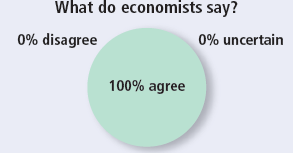 © 2018 Cengage Learning®. May not be scanned, copied or duplicated, or posted to a publicly accessible website, in whole or in part, except for use as permitted in a license distributed with a certain product or service or otherwise on a password-protected website or school-approved learning management system for classroom use.
18
[Speaker Notes: This ‘Ask the experts’ feature provides the opportunity for class discussion.     
After showing the statement, you can ask your students to choose one of the options: agree, disagree, or uncertain. You can collect their answers in a variety of ways: show of hands, ballot, clicker system, etc. If time permits, you can allow students to group and discuss some of the reasons they chose their answer. 
Ask the students to share with the class their reasons. Their answers will vary.]
The Economics of Cooperation
The prisoners’ dilemma
Particular “game” between two captured prisoners
Illustrates why cooperation is difficult to maintain even when it is mutually beneficial
Dominant strategy
Strategy that is best for a player in a game
Regardless of the strategies chosen by the other players
© 2018 Cengage Learning®. May not be scanned, copied or duplicated, or posted to a publicly accessible website, in whole or in part, except for use as permitted in a license distributed with a certain product or service or otherwise on a password-protected website or school-approved learning management system for classroom use.
19
[Speaker Notes: Game theory helps us understand oligopoly and other situations where “players” interact and behave strategically. 
A “game” is a situation in which players interact.  

The term “payoff matrix” is fairly standard in microeconomics, so it may be worth mentioning to your students. However, the textbook only uses this term in the problems and application section.  

There are three elements to a game; and all of these elements are represented in the payoff matrix: 
- “Players” can be people, firms, countries, or other entities.  
A “strategy” is a decision or decision-plan chosen by a player, which takes into account the behavior and likely reactions of other players. 
Payoffs are the reward (profit, revenue, winning) or punishment (years in jail) for choosing a specific strategy. The payoffs for a player depend not only on the strategy chosen, but also on what the other player does (strategic interaction).]
Prisoners’ Dilemma Example
The police have caught Bonnie and Clyde, two suspected bank robbers, but only have enough evidence to imprison each for 1 year.
The police question each in separate rooms, offer each the following deal:
If you confess and implicate your partner, you go free.
If you do not confess but your partner implicates you, you get 20 years in prison.
If you both confess, each gets 8 years in prison.
© 2018 Cengage Learning®. May not be scanned, copied or duplicated, or posted to a publicly accessible website, in whole or in part, except for use as permitted in a license distributed with a certain product or service or otherwise on a password-protected website or school-approved learning management system for classroom use.
20
[Speaker Notes: SUGGESTION:  Instead of showing this slide, ask for two volunteers to be your prisoners.  You should pick two students that sit in different parts of the classroom, who are less likely to know each other. Tell them they will be playing bank robbers who have been caught.  You are going to interrogate each one separately, like they do on police dramas (have any 20-year-olds heard of NYPD Blue?).  

Ask Student #2 to step out of the room for a few moments.  Offer to Student #1 the deal described on this slide.  Make a note of his or her choice, but do not write it on the board. (Remind all the other students that they are witnesses on the other side of the one-way mirror.)  

Have Student #2 step into the room, and ask Student #1 to wait outside.  Offer to Student #2 the deal described on this slide.  Ask the class not to give any hints about the decision that Student #1 made. Make a note of Student #2’s choice.  

Invite Student #1 back into the room.  Write down both of their choices on the board and reveal to each of them their fate.  

Hopefully, each student plays the “confess” strategy, so that the outcome of this role-play is the classic Prisoner’s Dilemma Nash Equilibrium.  But even if the outcome is different, that’s okay.  Ask each student to give the reasons for the strategy he or she chose.  Explain why you would have expected both to play the “confess” strategy, and show the payoff matrix on the next slide.  

I’m telling you, students LOVE this.  It takes a little longer to get through the material, but the material has much more impact then merely lecturing on the Bonnie and Clyde example.]
Prisoners’ Dilemma Example
0
Confessing is the dominant strategy for both players.
Nash equilibrium:  both confess
Bonnie’s decision
Confess
Remain silent
Bonnie gets 8 years
Bonnie gets 20 years
Confess
Clyde gets 8 years
Clyde goes free
Clyde’s decision
Bonnie goes free
Bonnie gets 1 year
Remain silent
Clyde gets 1 year
Clyde gets 20 years
© 2018 Cengage Learning®. May not be scanned, copied or duplicated, or posted to a publicly accessible website, in whole or in part, except for use as permitted in a license distributed with a certain product or service or otherwise on a password-protected website or school-approved learning management system for classroom use.
21
[Speaker Notes: This slide is animated carefully as follows:

1)  If Clyde confesses, then Bonnie gets 8 years if she confesses or 20 years if she does not.  

2)  If Clyde remains silent, Bonnie goes free if she confesses or gets 1 year if she does not.  

At this point, it may be worth mentioning that Bonnie’s best move is to confess, regardless of Clyde’s decision—hence, “confess” is Bonnie’s dominant strategy.  

3)  If Bonnie confesses, Clyde gets 8 years if he confesses or 20 years if he does not. 

4)  If Bonnie remains silent, Clyde goes free if he confesses or gets 1 year if he does not.  

Regardless of Bonnie’s decision, Clyde’s best move is to confess.  

Both players have a dominant strategy of confessing.]
Prisoners’ Dilemma Example
0
Outcome:  Bonnie and Clyde both confess, each gets 8 years in prison.  
Both would have been better off if both remained silent.
But even if Bonnie and Clyde had agreed before being caught to remain silent, the logic of self-interest takes over and leads them to confess.
© 2018 Cengage Learning®. May not be scanned, copied or duplicated, or posted to a publicly accessible website, in whole or in part, except for use as permitted in a license distributed with a certain product or service or otherwise on a password-protected website or school-approved learning management system for classroom use.
22
[Speaker Notes: The prisoners’ dilemma illustrates why cooperation is so difficult even when it is in both players’ mutual interest.]
Oligopolies as a Prisoners’ Dilemma
When oligopolies form a cartel 
In hopes of reaching the monopoly outcome, they become players in a prisoners’ dilemma. 
Our earlier duopoly example:
AT&T and Verizon are duopolists in Smalltown
The cartel outcome maximizes profits:
Each firm agrees to serve Q = 30 customers.
© 2018 Cengage Learning®. May not be scanned, copied or duplicated, or posted to a publicly accessible website, in whole or in part, except for use as permitted in a license distributed with a certain product or service or otherwise on a password-protected website or school-approved learning management system for classroom use.
23
AT&T & Verizon in the Prisoners’ Dilemma
0
Each firm’s dominant strategy:  renege on agreement, produce Q = 40.
AT&T
Q = 30
Q = 40
AT&T’s profit = $900
AT&T’s profit = $1000
Q = 30
Verizon’s profit = $900
Verizon’s profit = $750
Verizon
AT&T’s profit = $750
AT&T’s profit = $800
Q = 40
Verizon’s profit = $800
Verizon’s profit = $1000
© 2018 Cengage Learning®. May not be scanned, copied or duplicated, or posted to a publicly accessible website, in whole or in part, except for use as permitted in a license distributed with a certain product or service or otherwise on a password-protected website or school-approved learning management system for classroom use.
24
Active Learning 3	   	 The fare wars game
The players: Delta Airlines and United Airlines
The choice: cut fares by 50% or leave fares alone
If both airlines cut fares, each airline’s profit = $400 million
If neither airline cuts fares, each airline’s profit = $600 million 
If only one airline cuts its fares, its profit = $800 million; the other airline’s profits = $200 million
Draw the payoff matrix, find the Nash equilibrium
© 2018 Cengage Learning®. May not be scanned, copied or duplicated, or posted to a publicly accessible website, in whole or in part, except for use as permitted in a license distributed with a certain product or service or otherwise on a password-protected website or school-approved learning management system for classroom use.
25
[Speaker Notes: The title I have given this game (the “fare wars” game) might be too much of a hint about what happens in the Nash equilibrium.  Feel free to change it to something like “airfare pricing strategies.”]
Active Learning 3			  Answers
Nash equilibrium:both firms cut fares
Delta Airlines
Cut fares
Don’t cut fares
$200 million
$400 million
Cut fares
United Airlines
$800 million
$400 million
$600 million
$800 million
Don’t cut fares
$600 million
$200 million
© 2018 Cengage Learning®. May not be scanned, copied or duplicated, or posted to a publicly accessible website, in whole or in part, except for use as permitted in a license distributed with a certain product or service or otherwise on a password-protected website or school-approved learning management system for classroom use.
26
Other Examples of the Prisoners’ Dilemma
Ad Wars
Two firms spend millions on TV ads to steal business from each other.  
Each firm’s ad cancels out the effects of the other, and both firms’ profits fall by the cost of the ads.  
Organization of Petroleum Exporting Countries 
Member countries try to act like a cartel, agree to limit oil production to boost prices and profits.   
But agreements sometimes break down when individual countries renege.
© 2018 Cengage Learning®. May not be scanned, copied or duplicated, or posted to a publicly accessible website, in whole or in part, except for use as permitted in a license distributed with a certain product or service or otherwise on a password-protected website or school-approved learning management system for classroom use.
27
[Speaker Notes: The first example, “ad wars,” is not mentioned in the textbook. 

An interesting note:  When Congress banned cigarette advertising on television in 1971, cigarette manufacturers’ profits rose.  Prior to the ban, cigarette companies were stuck in a Nash equilibrium in which all were spending heavily on TV ads to steal business from each other.  The ban, in effect, forced cigarette manufacturers to switch to the cooperative outcome in which none advertises on TV. 

The next three examples (OPEC on this slide, arms race and common resources on the next slide) are discussed in much more detail in the textbook.  Instead of covering these same examples in detail in this PowerPoint, I chose to present different examples, so that students who read the book still have a reason to attend class (and vice versa).  

However, it’s still useful to mention the book’s examples here, and briefly discuss them if you wish, so they will be familiar to students when students read the chapter.]
Other Examples of the Prisoners’ Dilemma
Arms race between military superpowers  
Each country would be better off if both disarm, but each has a dominant strategy of arming.  
Common resources 
All would be better off if everyone conserved common resources, but each person’s dominant strategy is overusing the resources.
© 2018 Cengage Learning®. May not be scanned, copied or duplicated, or posted to a publicly accessible website, in whole or in part, except for use as permitted in a license distributed with a certain product or service or otherwise on a password-protected website or school-approved learning management system for classroom use.
28
Welfare of Society
Noncooperative oligopoly equilibrium 
May be bad for oligopolists
Prevents them from achieving monopoly profits
May be bad for society  
Examples: Arms race game, Common resource game
May be good for society
Quantity and price – closer to optimal level
© 2018 Cengage Learning®. May not be scanned, copied or duplicated, or posted to a publicly accessible website, in whole or in part, except for use as permitted in a license distributed with a certain product or service or otherwise on a password-protected website or school-approved learning management system for classroom use.
29
[Speaker Notes: In the arms race “game,” each of the superpowers would be better off if they could cooperate and sign an agreement to disarm.  But the logic of self-interest dictates that each country will arm itself to the teeth.  As a result, both countries are worse off for two reasons:

1) The risk of nuclear annihilation is higher.

2) Resources consumed in the arms race could have been used elsewhere.

The following slide presents another example in which the inability to cooperate reduces social welfare.]
Another Example:  Negative Campaign Ads
Election with two candidates, “R” and “D.”
If R runs a negative ad attacking D, 3000 fewer people will vote for D (1000 of these people vote for R, the rest abstain).
If D runs a negative ad attacking R, R loses 3000 votes, D gains 1000, 2000 abstain.
R and D agree to refrain from running attack ads.  Will each of them stick to the agreement?
© 2018 Cengage Learning®. May not be scanned, copied or duplicated, or posted to a publicly accessible website, in whole or in part, except for use as permitted in a license distributed with a certain product or service or otherwise on a password-protected website or school-approved learning management system for classroom use.
30
[Speaker Notes: This slide and the two that follow work through an example that is especially topical during election years.  

It does not appear in the textbook, so it is not supported with Test Bank questions or Study Guide questions.  Please feel free to omit it from your presentation. 

Yet, I encourage you to consider keeping this example.  Students find it interesting:  it explains why negative ads flood the airwaves prior to elections, and it explains the effects of these ads on society.]
Another Example:  Negative Campaign Ads
0
Each candidate’s dominant strategy:  run attack ads.
R’s decision
Run attack ads (defect)
Do not run attack ads (cooperate)
no votes lost or gained
R gains 1000 votes
Do not run attack ads (cooperate)
no votes lost or gained
D loses 3000 votes
D’s decision
R loses 3000 votes
R loses 2000 votes
Run attack ads (defect)
D loses 2000 votes
D gains 1000 votes
© 2018 Cengage Learning®. May not be scanned, copied or duplicated, or posted to a publicly accessible website, in whole or in part, except for use as permitted in a license distributed with a certain product or service or otherwise on a password-protected website or school-approved learning management system for classroom use.
31
[Speaker Notes: Understanding the payoffs:
Mutual cooperation is the benchmark outcome:  Payoffs in other cells are differences in votes received relative to the mutual cooperation outcome.  (This does not mean that there is a tie in the mutual cooperation outcome or the mutual defection outcome.  It means that the winner will be decided by factors other than whether attack ads run or not.)

Consider R’s decision.  R is better off defecting (running ads attacking D) whether D cooperates or defects.  If D cooperates, R’s attack ads result in 1000 more votes for R and 3000 fewer votes for D.  If D defects, R loses fewer votes if he runs the attack ad than if he cooperates. Hence, running attack ads is a dominant strategy for R.  

The payoffs here are symmetric, so defecting is also D’s dominant strategy.  This game has a Nash equilibrium in which both candidates defect.  This is one reason why, in the real world, we see so many attack ads in the weeks leading up to an election.]
Another Example:  Negative Campaign Ads
Nash equilibrium
Both candidates run attack ads.  
Effects on election outcome:  NONE  
Each side’s ads cancel out the effects of the other side’s ads.  
Effects on society:  NEGATIVE
Lower voter turnout, higher apathy about politics, less voter scrutiny of elected officials’ actions.
© 2018 Cengage Learning®. May not be scanned, copied or duplicated, or posted to a publicly accessible website, in whole or in part, except for use as permitted in a license distributed with a certain product or service or otherwise on a password-protected website or school-approved learning management system for classroom use.
32
[Speaker Notes: This slide considers the effects of the attack ads on election outcomes and on social well-being.  

The negative impact on social well-being is like a negative externality:  the “bystanders” are voters who are worse off as a result of the candidates’ actions.]
Why People Sometimes Cooperate
When the game is repeated many times, cooperation may be possible
Two strategies may lead to cooperation:
If your rival reneges in one round, you renege in all subsequent rounds.
“Tit-for-tat” Whatever your rival does in one round (whether renege or cooperate), you do in the following round.
© 2018 Cengage Learning®. May not be scanned, copied or duplicated, or posted to a publicly accessible website, in whole or in part, except for use as permitted in a license distributed with a certain product or service or otherwise on a password-protected website or school-approved learning management system for classroom use.
33
[Speaker Notes: You may want your students to read the case study ‘The prisoners’ dilemma tournament’ in the book for a more detailed analysis.]
Public Policy Toward Oligopolies
Governments
Can sometimes improve market outcomes
Policymakers
Try to induce firms in an oligopoly to compete rather than cooperate
Move the allocation of resources closer to the social optimum
© 2018 Cengage Learning®. May not be scanned, copied or duplicated, or posted to a publicly accessible website, in whole or in part, except for use as permitted in a license distributed with a certain product or service or otherwise on a password-protected website or school-approved learning management system for classroom use.
34
[Speaker Notes: The first bullet point is one of the 10 principles we studied in chapter 1.
Because in oligopolies production is too low and prices are too high relative to the social optimum, we need government interference to improve the outcome.]
Public Policy Toward Oligopolies
Antitrust laws
The Sherman Antitrust Act, 1890
Elevated agreements among oligopolists from an unenforceable contract to a criminal conspiracy
The Clayton Act, 1914
Further strengthened the antitrust laws
Used to prevent mergers
Used to prevent oligopolists from colluding
© 2018 Cengage Learning®. May not be scanned, copied or duplicated, or posted to a publicly accessible website, in whole or in part, except for use as permitted in a license distributed with a certain product or service or otherwise on a password-protected website or school-approved learning management system for classroom use.
35
[Speaker Notes: If you’re so inclined, this might be a good place to mention the infamous phone call in which Robert Crandall, CEO of American Airlines, tried to convince Braniff’s CEO Howard Putnam to raise fares 20%.  
The transcript is in the case study ‘An illegal phone call.’ Students will find it interesting:  it has curse words.  

Robert Crandall - president of American Airlines
Howard Putnam - president of Braniff Airways
Crandall: I think it’s dumb as hell . . . to sit here and pound the @#$% out of each other and neither one of us making a #$%& dime.
Putnam: Do you have a suggestion for me?
Crandall: Yes, I have a suggestion for you. Raise your $%*& fares 20 percent. I’ll raise mine the next morning.
Putnam: Robert, we . . .
Crandall: You’ll make more money, and I will, too.
Putnam: We can’t talk about pricing!
Crandall: Oh @#$%, Howard. We can talk about any &*#@ thing we want to talk about.]
Controversies Over Antitrust Policy
0
Most people agree that price-fixing agreements among competitors should be illegal.  
Some economists are concerned that policymakers go too far when using antitrust laws to stifle business practices that are not necessarily harmful, and may have legitimate objectives.  
We consider three such practices…
© 2018 Cengage Learning®. May not be scanned, copied or duplicated, or posted to a publicly accessible website, in whole or in part, except for use as permitted in a license distributed with a certain product or service or otherwise on a password-protected website or school-approved learning management system for classroom use.
36
1.  Resale Price Maintenance (“Fair Trade”)
0
A manufacturer imposes lower limits on the prices retailers can charge  
Often opposed because it appears to reduce competition at the retail level
Yet, any market power the manufacturer has is at the wholesale level 
No gains from restricting competition at the retail level 
Legitimate objective: preventing discount retailers from free-riding on the services provided by full-service retailers
© 2018 Cengage Learning®. May not be scanned, copied or duplicated, or posted to a publicly accessible website, in whole or in part, except for use as permitted in a license distributed with a certain product or service or otherwise on a password-protected website or school-approved learning management system for classroom use.
37
[Speaker Notes: As I prepare this PowerPoint, I am shopping for a home theater sound system.  My experience is relevant to this slide, and students have had similar experiences when shopping for stereo components, computers, or other products.  

I visited a local store to check out different brands and models.  The salesperson at this store is very knowledgeable, and the store provided several comfortable, sound-proofed rooms where I could spend as much time as I wanted “auditioning” the various components without the intrusion of outside noise.  Based on this shopping experience, I have selected a particular model made by Denon, a high-end brand that you really have to hear to appreciate.  

Now that I have decided on a brand and model, I have an incentive to buy from a discount retailer.  If I do, the discount retailer is, in effect, free-riding off of the full-service retailer I visited. If all consumers used the full-service retailers only for information and purchased from discount superstores, then full-service retailers would go out of business.  

Denon knows this.  They also know that consumers are less likely to choose their equipment over cheaper brands if consumers do not have the opportunity to hear how great Denon’s gear sounds.  

So, to prevent discount retailers from driving full-service retailers out of business, Denon engages in a variation of the “fair trade” practice discussed on this slide:  Denon only honors its warranty if the consumer purchased the product from an “authorized retailer.”  For a retailer to be “authorized,” it must agree to sell Denon’s products at prices not lower than Denon specifies.  I can find unauthorized retailers who will sell me Denon gear at lower prices, but Denon’s practice of not honoring the warranty gives me an incentive to pay a few extra bucks to buy it from an “authorized” seller of Denon products.]
2.  Predatory Pricing
A firm cuts prices to prevent entry or drive a competitor out of the market
So that it can charge monopoly prices later
Illegal under antitrust laws
Difficult: when a price cut is predatory and when it is competitive & beneficial to consumers?
Many economists doubt that predatory pricing is a rational strategy:
It involves selling at a loss (costly for the firm)
It can backfire
© 2018 Cengage Learning®. May not be scanned, copied or duplicated, or posted to a publicly accessible website, in whole or in part, except for use as permitted in a license distributed with a certain product or service or otherwise on a password-protected website or school-approved learning management system for classroom use.
38
[Speaker Notes: Regarding the last two points: 

Predatory pricing requires selling products below cost, generating losses.  The firm must have deep pockets to sustain such losses and survive until its competitor leaves the market.  Afterward, there is no guarantee that the economic profits from charging the monopoly price will make up for the losses sustained during the period of predatory pricing.  

Suppose a firm engages in predatory pricing and sustains deep losses for a period of time, but succeeds in driving its competitor out of business.  Even then, the pressure is not off—a potential entrant may be standing by, ready to jump into the market to take a share of the monopoly profits the firm would otherwise enjoy all to itself.  If so, then the firm is less likely to recover the losses it endures while it is engaging in predatory pricing.  

Economists have done a fair amount of research on predatory pricing, and there is not yet any consensus.  Until there is, it might not be a good idea to prosecute predatory pricing under the antitrust laws.]
3.  Tying
A manufacturer bundles two products together and sells them for one price 
Critics 
Tying gives firms more market power by connecting weak products to strong ones  
Others: tying cannot change market power
Buyers are not willing to pay more for two goods together than for the goods separately 
Firms may use tying for price discrimination 
Sometimes increases economic efficiency
© 2018 Cengage Learning®. May not be scanned, copied or duplicated, or posted to a publicly accessible website, in whole or in part, except for use as permitted in a license distributed with a certain product or service or otherwise on a password-protected website or school-approved learning management system for classroom use.
39
[Speaker Notes: An example of tying: Microsoft including a browser with its operating system. (the details of the Microsoft case are in the last case study in the text)]
Summary
Oligopolists can maximize profits if they form a cartel and act like a monopolist. 
Yet, self-interest leads each oligopolist to a higher quantity and lower price than under the monopoly outcome.  
The larger the number of firms, the closer will be the quantity and price to the levels that would prevail under competition.
© 2018 Cengage Learning®. May not be scanned, copied or duplicated, or posted to a publicly accessible website, in whole or in part, except for use as permitted in a license distributed with a certain product or service or otherwise on a password-protected website or school-approved learning management system for classroom use.
40
Summary
The prisoners’ dilemma shows that self-interest can prevent people from cooperating, even when cooperation is in their mutual interest.  The logic of the prisoners’ dilemma applies in many situations.
Policymakers use the antitrust laws to prevent oligopolies from engaging in anticompetitive behavior such as price-fixing.  But the application of these laws is sometimes controversial.
© 2018 Cengage Learning®. May not be scanned, copied or duplicated, or posted to a publicly accessible website, in whole or in part, except for use as permitted in a license distributed with a certain product or service or otherwise on a password-protected website or school-approved learning management system for classroom use.
41